BY SLIDESGO
we are happy
we are
happy
IG STORIES
Here is where your presentation begins
CONTENTS OF THIS TEMPLATE
CONTENTS OF
THIS TEMPLATE
Here’s what you’ll find in this Slidesgo template: 
A slide structure based on a social media strategy, which you can easily adapt to your needs. For more info on how to edit the template, please visit Slidesgo School or read our FAQs.
An assortment of icons  that are suitable for use in the presentation can be found in the alternative resources slide.
A thanks slide, which you must keep so that proper credits for our design are given.
A resources slide, where you’ll find links to all the elements used in the template.
Instructions for use.
Final slides with: 
The fonts and colors used in the template.
A selection of illustrations. You can also customize and animate them as you wish with the online editor. Visit Storyset to find more. 
More infographic resources, whose size and color can be edited. 
Sets of customizable icons of the following themes: general, business, avatar, creative process, education, help & support, medical, nature, performing arts, SEO & marketing, and teamwork.
You can delete this slide when you’re done editing the presentation
WORDART INSTRUCTIONS
WORDART
INSTRUCTIONS
whoa!
This is WordArt text. If you want to modify it:
Double click on it
Type your new text in the dialog box
You can change the fill color in the top menu
You can also modify the stroke, its color, thickness or type
Press enter
TABLE OF CONTENTS
TABLE OF
CONTENTS
01
SECTION A
You can describe the topic of the section here
02
SECTION B
You can describe the topic of the section here
03
SECTION C
You can describe the topic of the section here
TABLE OF CONTENTS
TABLE OF
CONTENTS
04
SECTION D
You can describe the topic of the section here
05
SECTION E
You can describe the topic of the section here
06
SECTION F
You can describe the topic of the section here
BY SLIDESGO
01
01
about us
about
us
You can enter a subtitle here if you need it
OUR HISTORY
OUR
HISTORY
Do you know what helps you make your point clear? Lists like this one:
They’re simple
You can organize your ideas clearly
You’ll never forget to buy milk!
The audience won’t miss the point of your presentation if you use them
“Venus has a beautiful name and is the second planet from the Sun. It’s terribly hot, even hotter than Mercury”
—Someone Famous
WHAT SETS US APART?
WHAT SETS
US APART?
MERCURY
Mercury is the closest planet to the Sun. It is a really hot place to be in
VENUS
Venus has a beautiful name, but it’s terribly hot. It is the second planet from the Sun
GUIDING PRINCIPLES
GUIDING
PRINCIPLES
MERCURY
Mercury is the closest planet to the  star Sun
VENUS
Venus has a beautiful name, but it is terribly hot
MARS
Despite being red, Mars is actually a cold place
EARTH
The Earth is the beautiful planet we all live on
BY SLIDESGO
02
02
market analysis
market
analysis
You can enter a subtitle here if you need it
FOLLOWERS DEMOGRAPHICS
FOLLOWERS
DEMOGRAPHICS
HOBBIES
GENDER
Male
40%
60%
Female
TOP SOCIAL NETWORKING SITES
TOP SOCIAL
NETWORKING SITES
MERCURY
Mercury is the closest planet to the Sun
VENUS
Venus has a beautiful name, but it’s terribly hot
MARS
Despite being red, Mars is actually a cold place
MAKE A DIFFERENCE
MAKE A
DIFFERENCE
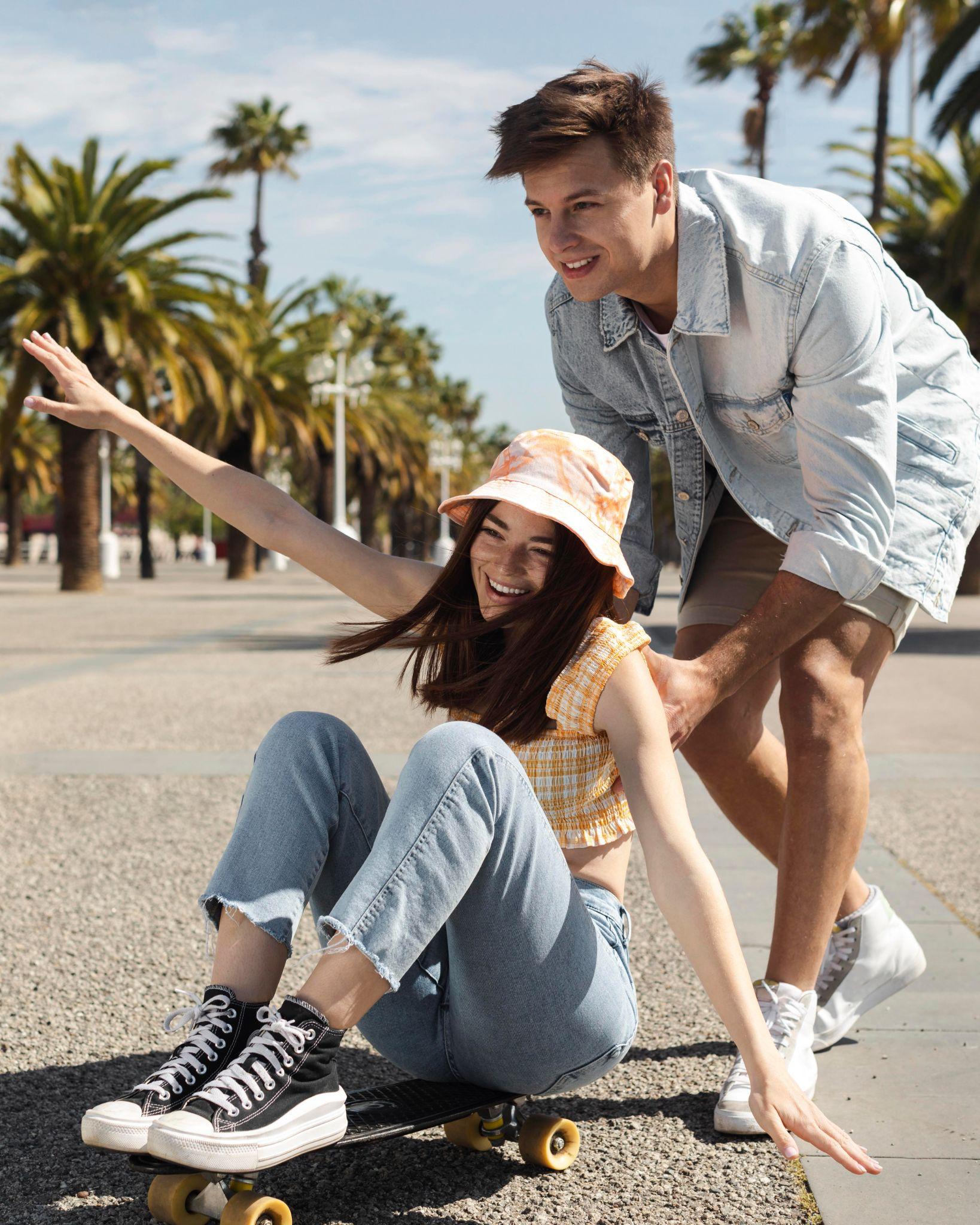 Venus has a beautiful name and is the second planet from the Sun
4/7
5/7
ANALYZING THE HAPPINESS
ANALYZING THE
HAPPINESS
BY SLIDESGO
objetives & strategy
objetives &
strategy
03
03
You can enter a subtitle here if you need it
REASONS TO BE HAPPY
REASONS TO
BE HAPPY
MERCURY
VENUS
Mercury is the smallest planet
Venus has a beautiful name
JUPITER
MARS
Jupiter is the biggest planet
Despite being red, Mars is cold
EARTH
NEPTUNE
The Earth is the planet we live on
Neptune is very far from the Earth
A PICTURE IS WORTH A THOUSAND WORDS
THE SMILE TIMELINE
THE SMILE
TIMELINE
STEP 01
Mars is actually cold
SNAPCHAT
STEP 02
Mercury is the smallest planet
SNAPCHAT
STEP 03
Venus has a beautiful name
SNAPCHAT
STEP 04
Neptune is very far from us
SNAPCHAT
BY SLIDESGO
content plan
content
plan
04
04
You can enter a subtitle here if you need it
AREAS OF HAPPINESS
AREAS OF
HAPPINESS
FAMILY
FOOD
Mars is actually a cold place
Venus has a beautiful name
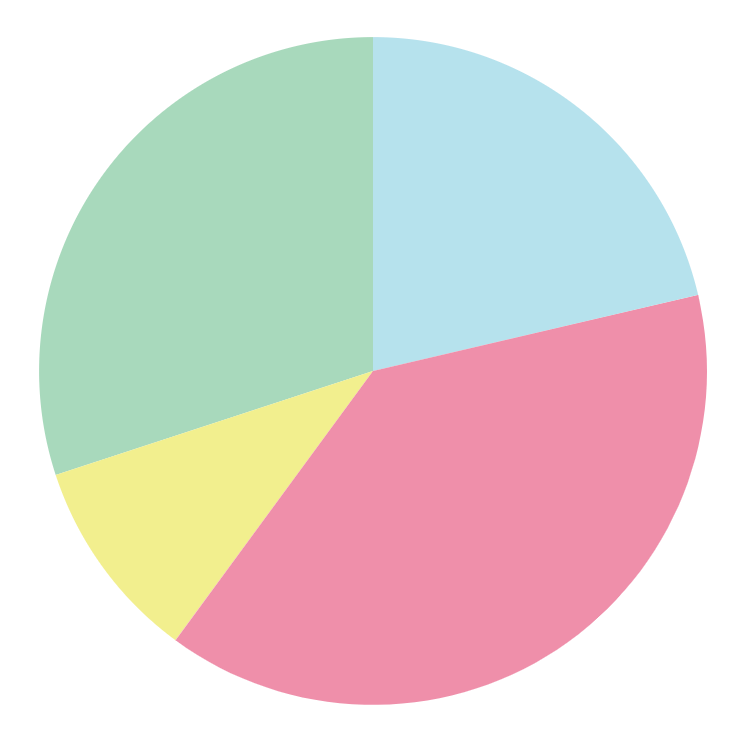 SPORT
FRIENDS
Mercury is the smallest planet
The Earth is the planet we live on
Follow the link in the graph to modify its data and then paste the new one here. For more info, click here
A FUNNY SCREENSHOT
A FUNNY
SCREENSHOT
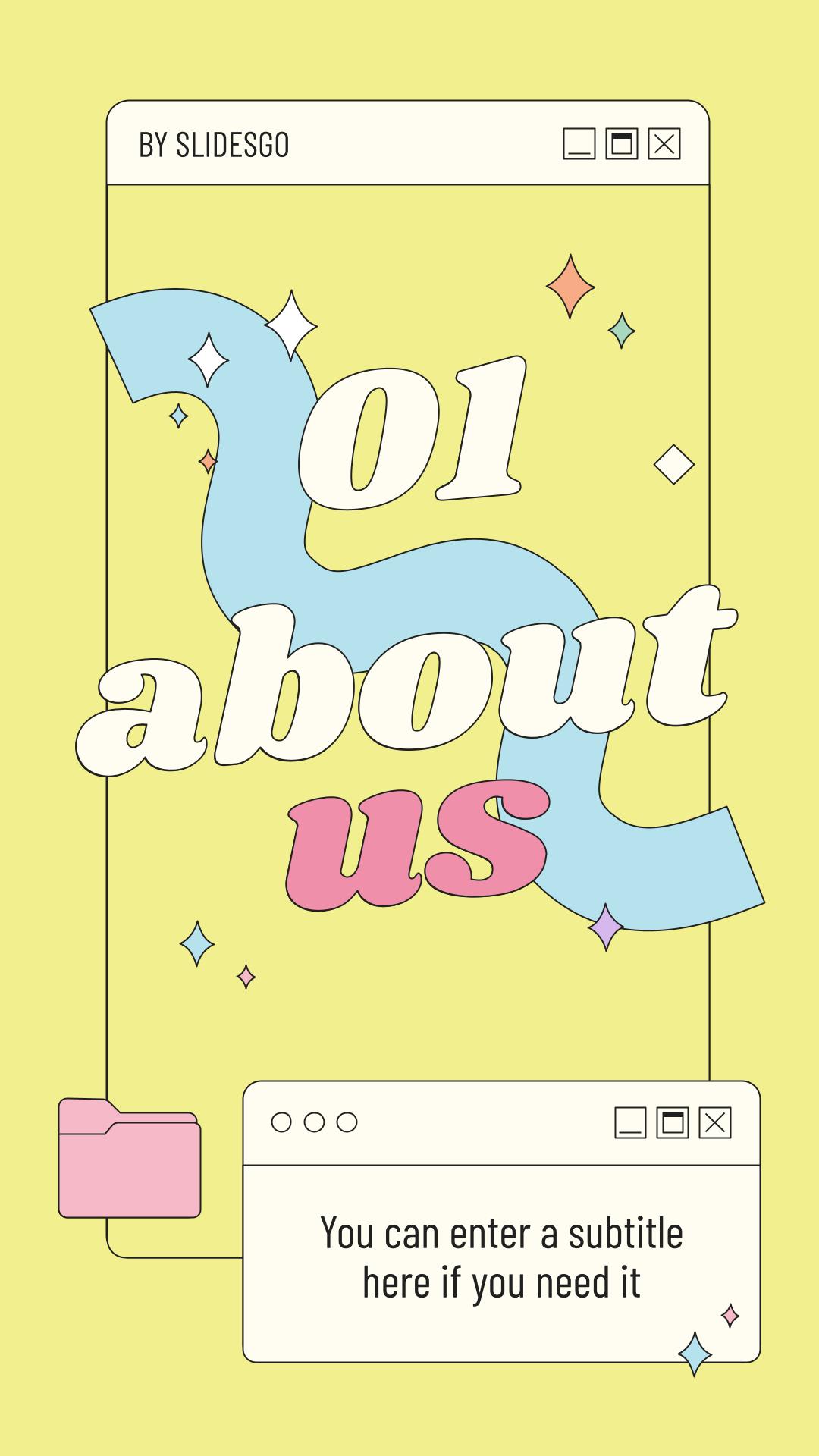 You can replace the image on the screen with your own work. Right-click on it and then choose “Replace image” so you can add yours
BY SLIDESGO
awesome words
awesome
words
WHAT TONE WILL WE USE?
WHAT TONE
WILL WE USE?
Venus has a beautiful name and is the second planet from the Sun
30%
20%
25%
60%
THE CONTENT OF A HAPPY PLAN
THE CONTENT OF
A HAPPY PLAN
MARS
01
Mars is actually cold
VENUS
02
Venus has a beautiful name
NEPTUNE
03
It’s very far from the Sun
MERCURY
04
It’s the smallest one
ORGANIZE YOUR EVENTS
ORGANIZE YOUR
EVENTS
BY SLIDESGO
05
cheerful budget
cheerful
budget
You can enter a subtitle here if you need it
CHEERFUL BUDGET
CHEERFUL
BUDGET
25,000
25,000
FACEBOOK
13,500
13,500
INSTAGRAM
3,000
3,000
LINKEDIN
BY SLIDESGO
10k
10k
These are all your followers
BY SLIDESGO
kpi
kpi overview
overview
05
You can enter a subtitle here if you need it
KPI OVERVIEW
KPI
OVERVIEW
10k
MERCURY
10k
Mercury is the closest planet to the Sun
2m
MARS
2m
Despite being red, Mars is actually a cold place
10%
NEPTUNE
10%
Neptune is the farthest planet from the Sun
OUR TEAM  AROUND EUROPE
OUR TEAM
AROUND EUROPE
ALICE CRAZY
ROSS BOSS
You can describe your team member here
You can describe your team member here
ISAIAS CHRIS
ENMA LYON
You can describe your team member here
You can describe your team member here
BY SLIDESGO
thanks!
thanks!
DO YOU HAVE ANY QUESTIONS?
DO YOU HAVE
ANY QUESTIONS?
youremail@freepik.com
+34 654 321 876 
yourwebsite.com
Please keep this slide for attribution
ICON PACK: HAPPINESS
ICON PACK:
HAPPINESS
RESOURCES OF THIS TEMPLATE
RESOURCES OF
THIS TEMPLATE
ICONS
Happiness Icon Pack

VECTORS
Linear vintage vaporwave background

PHOTOS
Boyfriend and girlfriend having fun
Boyfriend and girlfriend having fun outdoors
ALTERNATIVE PHOTOS
Best friends eating together some street food
Beautiful couple being affectionate outdoors
Instructions for use
In order to use this template, you must credit Slidesgo by keeping the Thanks slide.

You are allowed to:
- Modify this template.
- Use it for both personal and commercial projects.
You are not allowed to:
- Sublicense, sell or rent any of Slidesgo Content (or a modified version of Slidesgo Content).
- Distribute Slidesgo Content unless it has been expressly authorized by Slidesgo.
- Include Slidesgo Content in an online or offline database or file.
- Offer Slidesgo templates (or modified versions of Slidesgo templates) for download.
- Acquire the copyright of Slidesgo Content.
For more information about editing slides, please read our FAQs or visit Slidesgo School:
https://slidesgo.com/faqs and https://slidesgo.com/slidesgo-school
Instructions for use (premium users)
In order to use this template, you must be a Premium user on Slidesgo.
You are allowed to:
Modify this template.
Use it for both personal and commercial purposes.
Hide or delete the “Thanks” slide and the mention to Slidesgo in the credits.
Share this template in an editable format with people who are not part of your team.
You are not allowed to:
Sublicense, sell or rent this Slidesgo Template (or a modified version of this Slidesgo Template).
Distribute this Slidesgo Template (or a modified version of this Slidesgo Template) or include it in a database or in any other product or service that offers downloadable images, icons or presentations that may be subject to distribution or resale.
Use any of the elements that are part of this Slidesgo Template in an isolated and separated way from this Template.
Register any of the elements that are part of this template as a trademark or logo, or register it as a work in an intellectual property registry or similar.
For more information about editing slides, please read our FAQs or visit Slidesgo School:
https://slidesgo.com/faqs and https://slidesgo.com/slidesgo-school
Fonts & colors used
This presentation has been made using the following fonts:
Shrikhand
(https://fonts.google.com/specimen/Shrikhand)

Barlow Condensed
(https://fonts.google.com/specimen/Barlow+Condensed)
#f2ef8e
#d6b8ec
#b6e2ed
#ef8faa
#a8d9bc
#f7ac85
#f6b9c8
#fffdf1
#202020
Storyset
Create your Story with our illustrated concepts. Choose the style you like the most, edit its colors, pick the background and layers you want to show and bring them to life with the animator panel! It will boost your presentation. Check out How it Works.
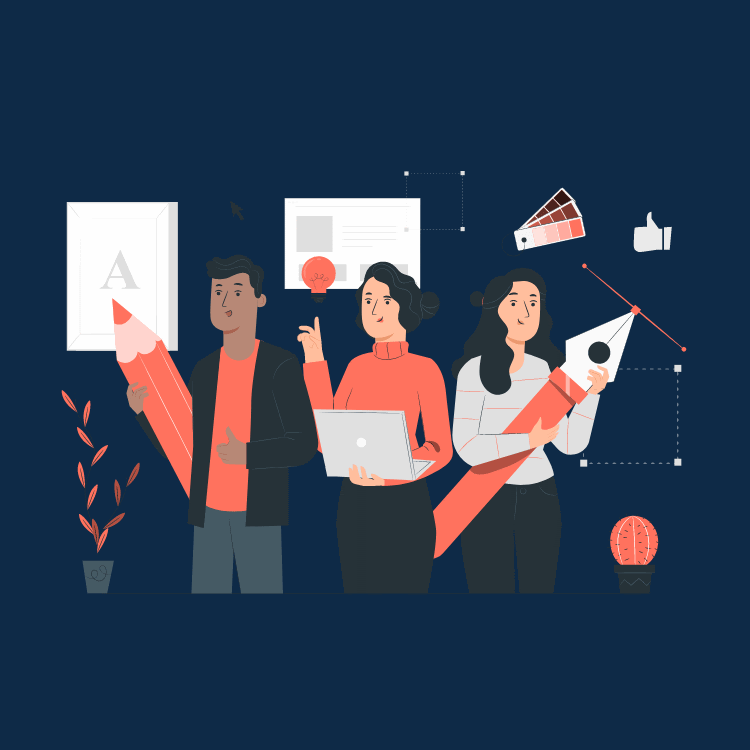 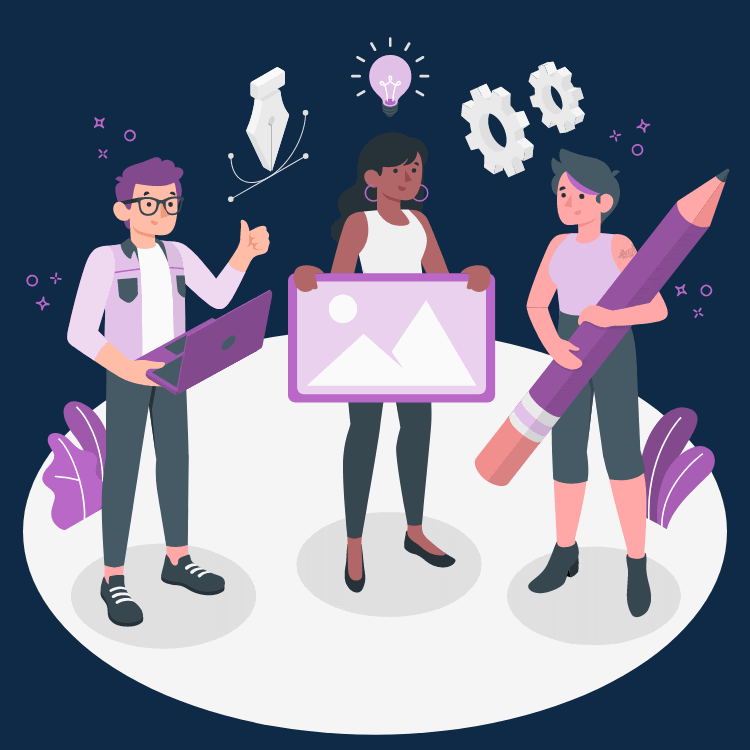 Pana
Amico
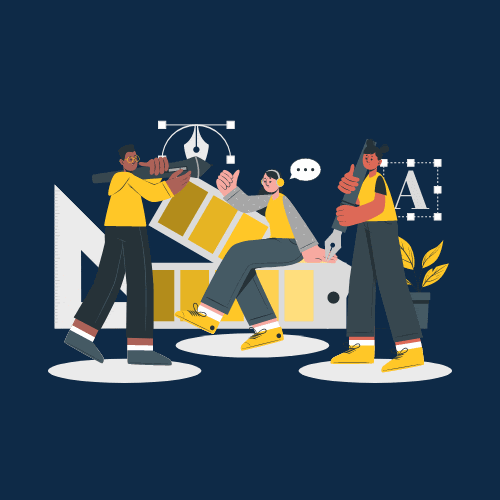 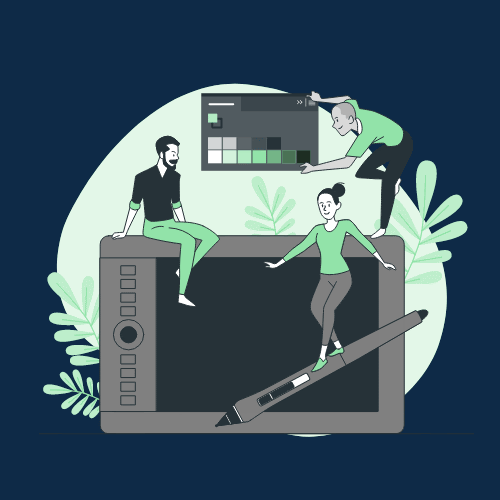 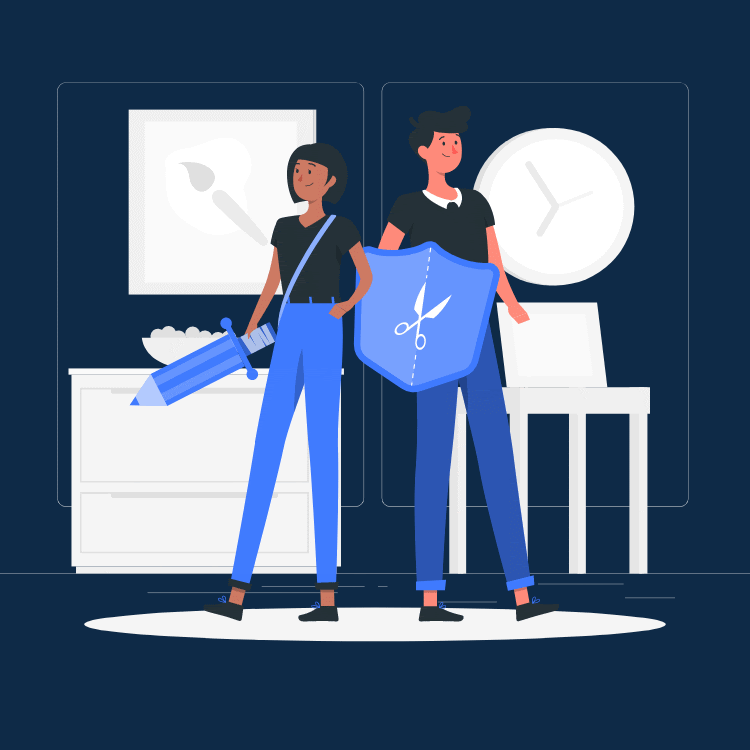 Bro
Rafiki
Cuate
Use our editable graphic resources...
You can easily resize these resources without losing quality. To change the color, just ungroup the resource and click on the object you want to change. Then, click on the paint bucket and select the color you want. Group the resource again when you’re done. You can also look for more infographics on Slidesgo.
FEBRUARY
MARCH
APRIL
MAY
JUNE
JANUARY
PHASE 1
Task 1
Task 2
PHASE 2
Task 1
Task 2
...and our sets of editable icons
You can resize these icons without losing quality.
You can change the stroke and fill color; just select the icon and click on the paint bucket/pen.
In Google Slides, you can also use Flaticon’s extension, allowing you to customize and add even more icons.
Educational Icons
Medical Icons
Business Icons
Teamwork Icons
Help & Support Icons
Avatar Icons
Creative Process Icons
Performing Arts Icons
Nature Icons
SEO & Marketing Icons
Premium Infographics
Text 2
Text 3
Text 1
Add the title here
Text 4
Text 5
Text 6
“Mercury is closest planet to the Sun and the smallest”
“Despite being red, Mars is actually a very cold place”
2016
2017
2018
2019
2020
“Venus has a beautiful name and is the second planet”
“Saturn is a gas giant and has several rings”
“Neptune is the farthest-known planet from the Sun”
Premium Infographics
75%
TITLE 1
“Mercury is closest planet to the Sun and the smallest”
“Mercury is closest planet to the Sun and the smallest”
75%
“Mercury is closest planet to the Sun and the smallest”
“Mercury is closest planet to the Sun and the smallest”
Premium Icons
Digital Marketing
Premium Icons
Online Learning
Premium Icons
Laboratory
Premium Icons
Goals & Results
Premium Icons
Infographics Elements
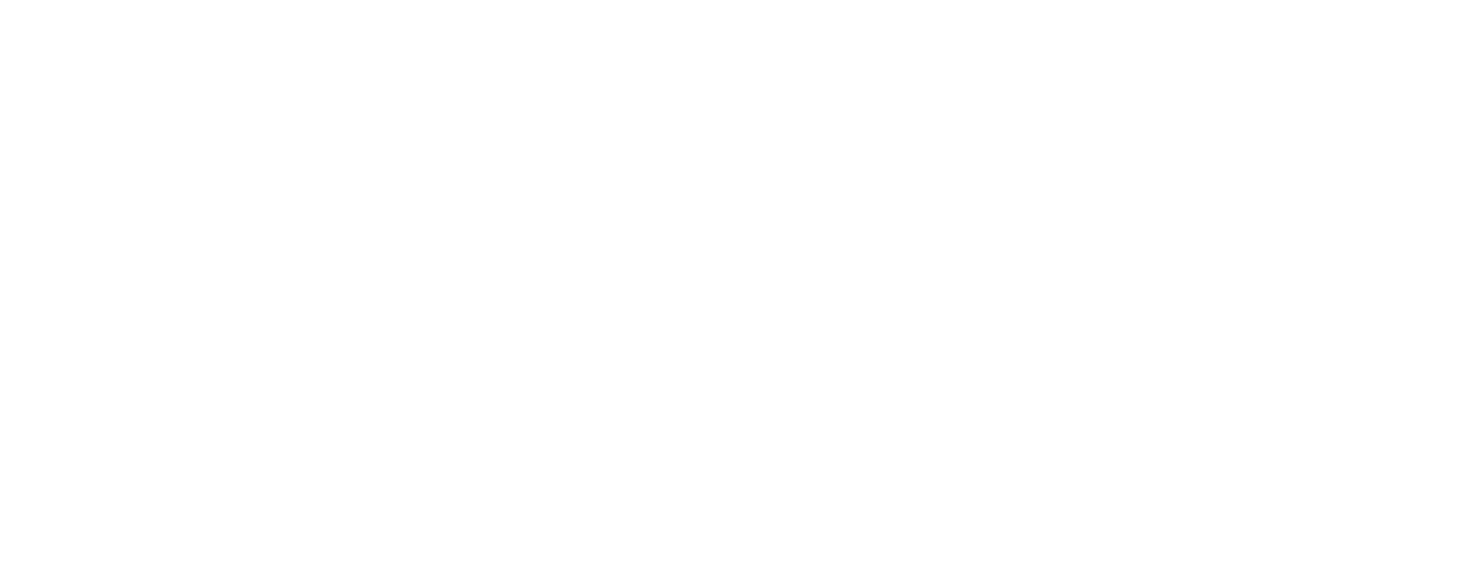